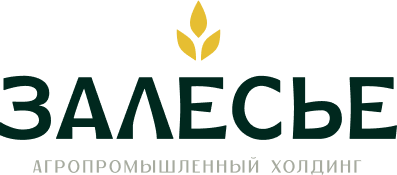 Целевое обучение на предприятиях ООО «АПХ «Залесье»
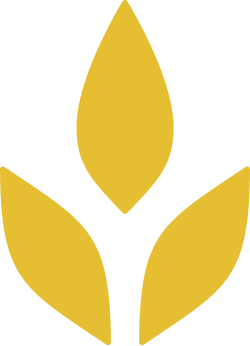 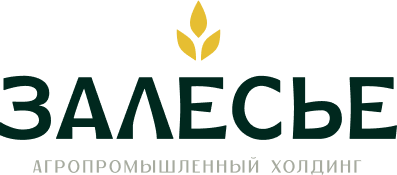 Целевой договор – это соглашение между студентом и работодателем, в соответствии с которым:
студент поступает в колледж или вуз для обучения по отдельной квоте;
получает стипендию от предприятия;
проходит на предприятии практику;
по окончании обучения студент трудоустраивается на предприятие и работает по полученной профессии от 3 до 5 лет.

Заключить целевой договор можно при поступлении в вуз, можно в процессе обучения в учебном заведении.
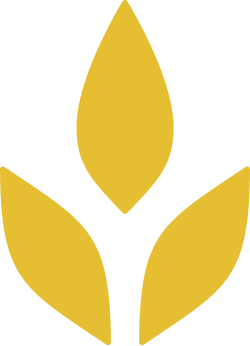 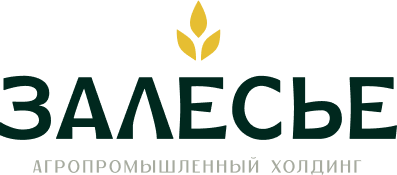 Условия и требования
Меры поддержки от предприятий в период обучения:
стипендия от предприятия в размере 1500 руб. (для студентов коллеждей) 3000 руб. (для студентов вузов);
оплата практик и стажировок в размере 30000 руб. за полный месяц.
Срок трудовой деятельности после обучения:
по окончании обучения студент трудоустраивается на предприятие и работает по полученной профессии 3 года.
Требования к успеваемости и критерии их исполнения
Оценки не ниже "хорошо" (при успеваемости ниже оценки "хорошо" стипендия не выплачивается в текущем семестре до следующей промежуточной аттестации).
Ответственность за неисполнение требований договора
В случае расторжения договора по вине обучающего, обучающий возвращает всю сумму выплаченных стипендий.
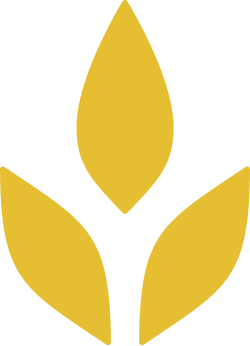 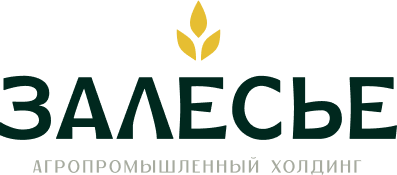 Рассмотрим способы подачи заявки на целевое обучение
1. Как подать заявку на целевое обучение на портале Работа России
2. Как подать заявку на целевое обучение в бумажном формате
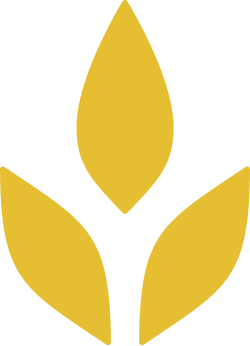 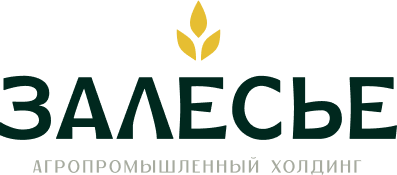 1. Как подать заявку на целевое обучение на портале Работа России
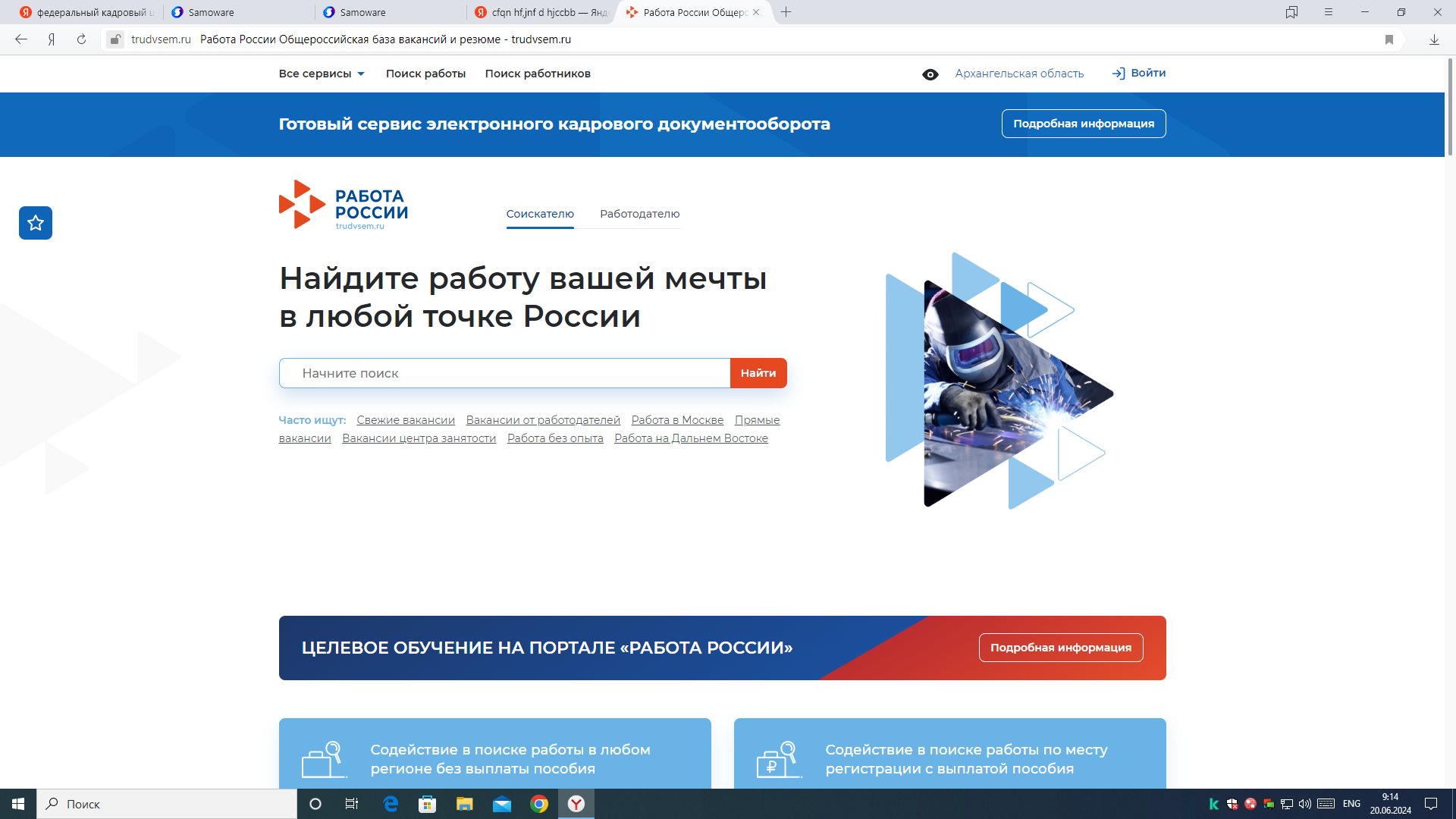 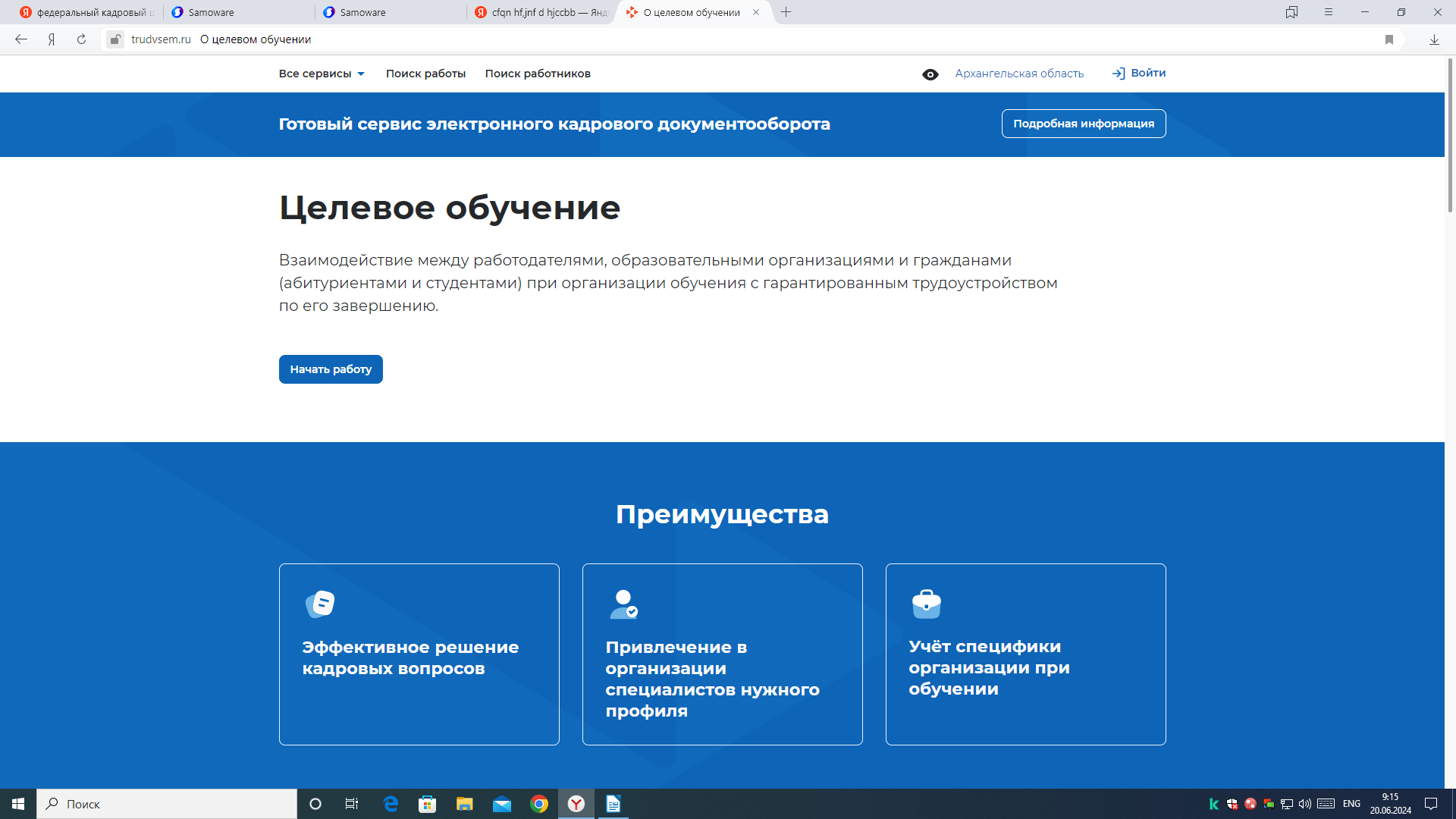 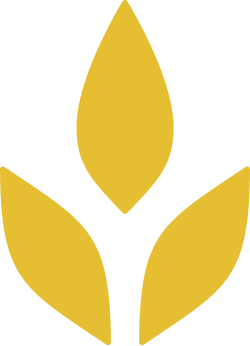 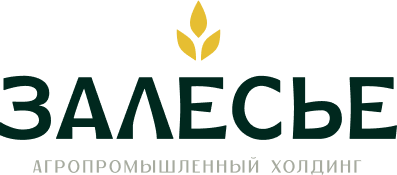 1. Как подать заявку на целевое обучение на портале Работа России
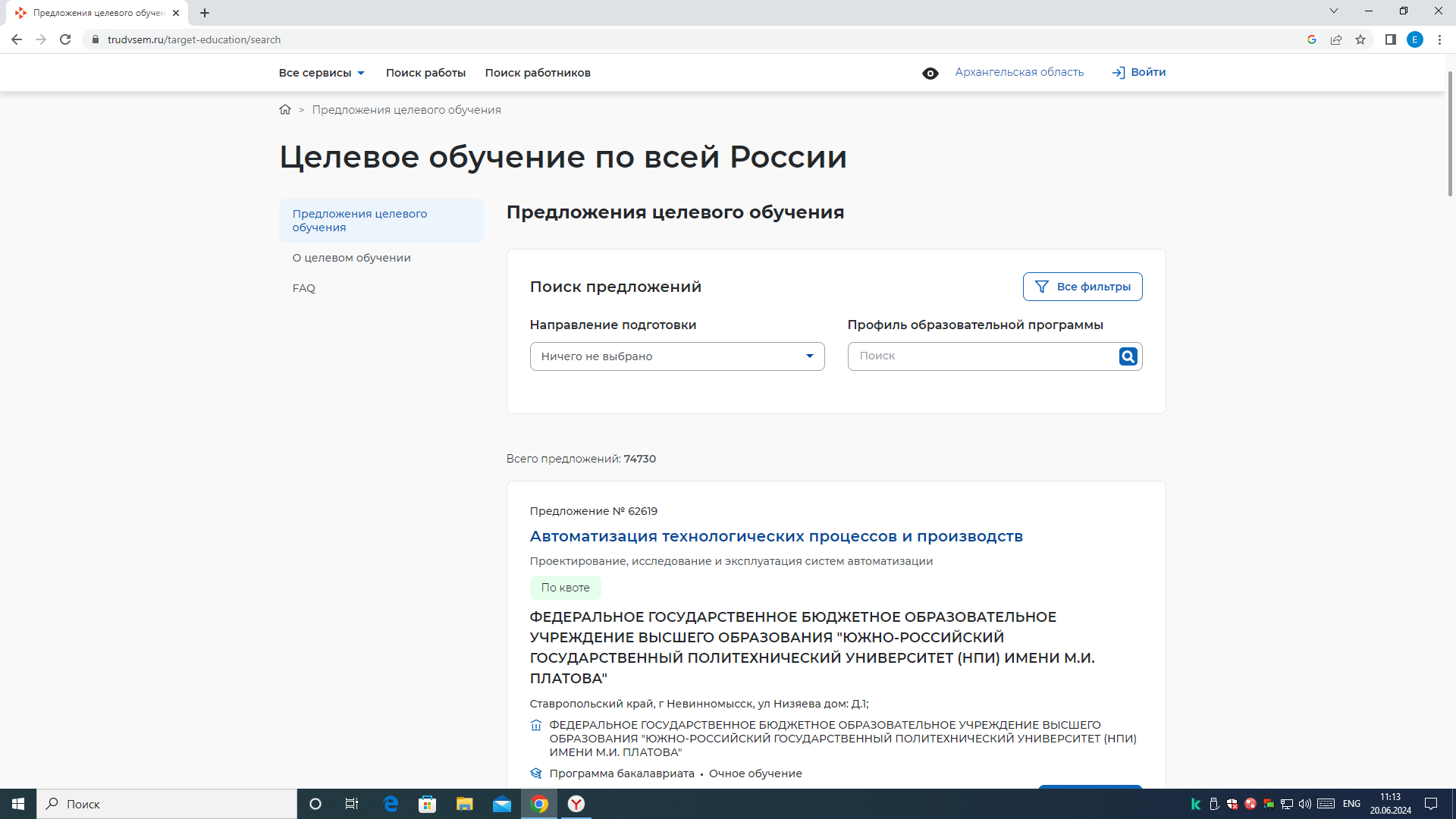 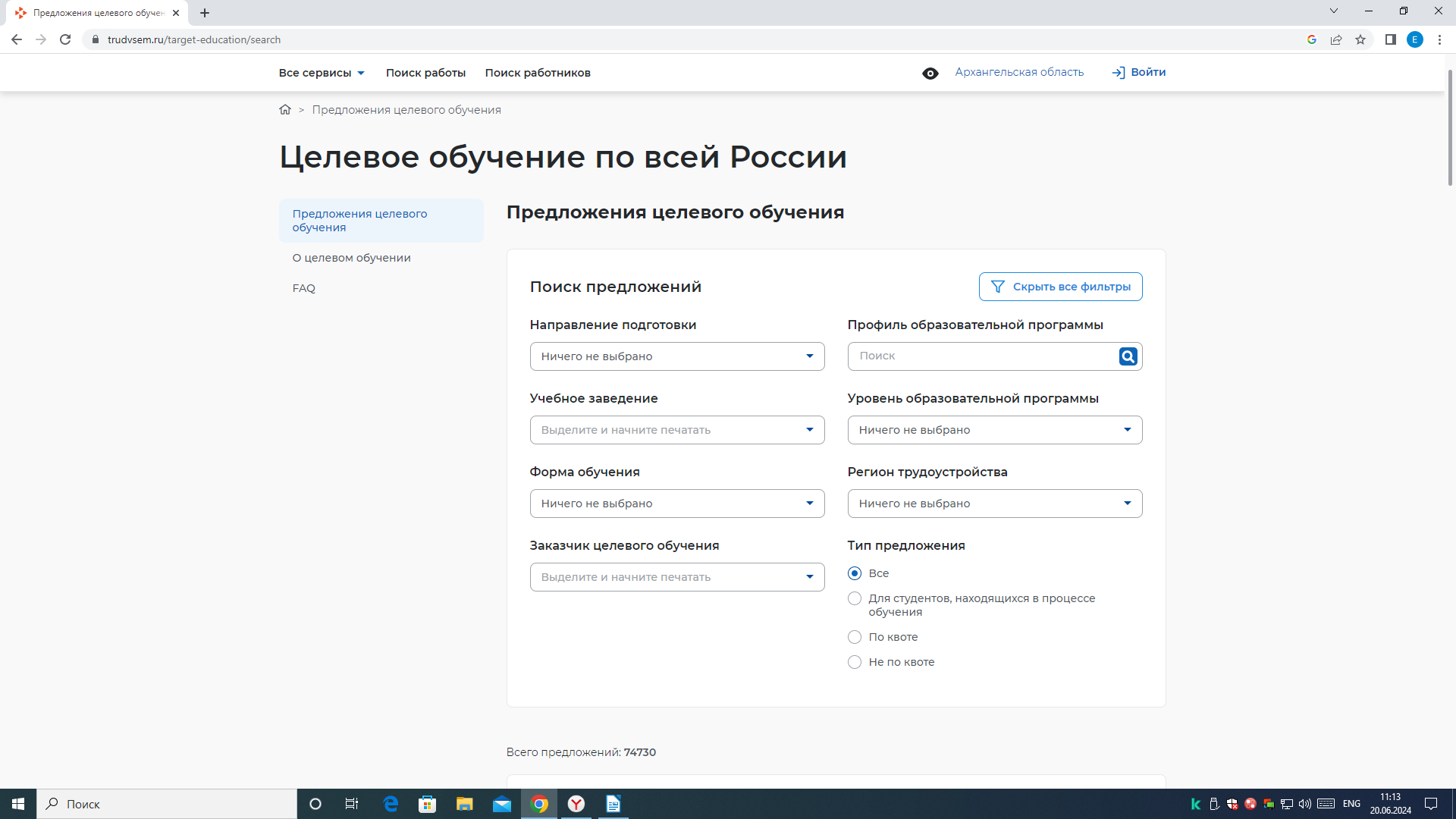 по квоте
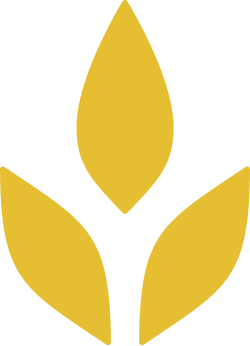 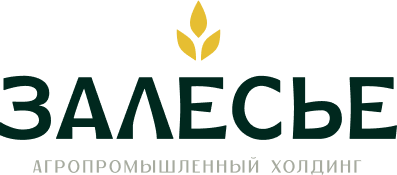 1. Как подать заявку на целевое обучение на портале Работа России
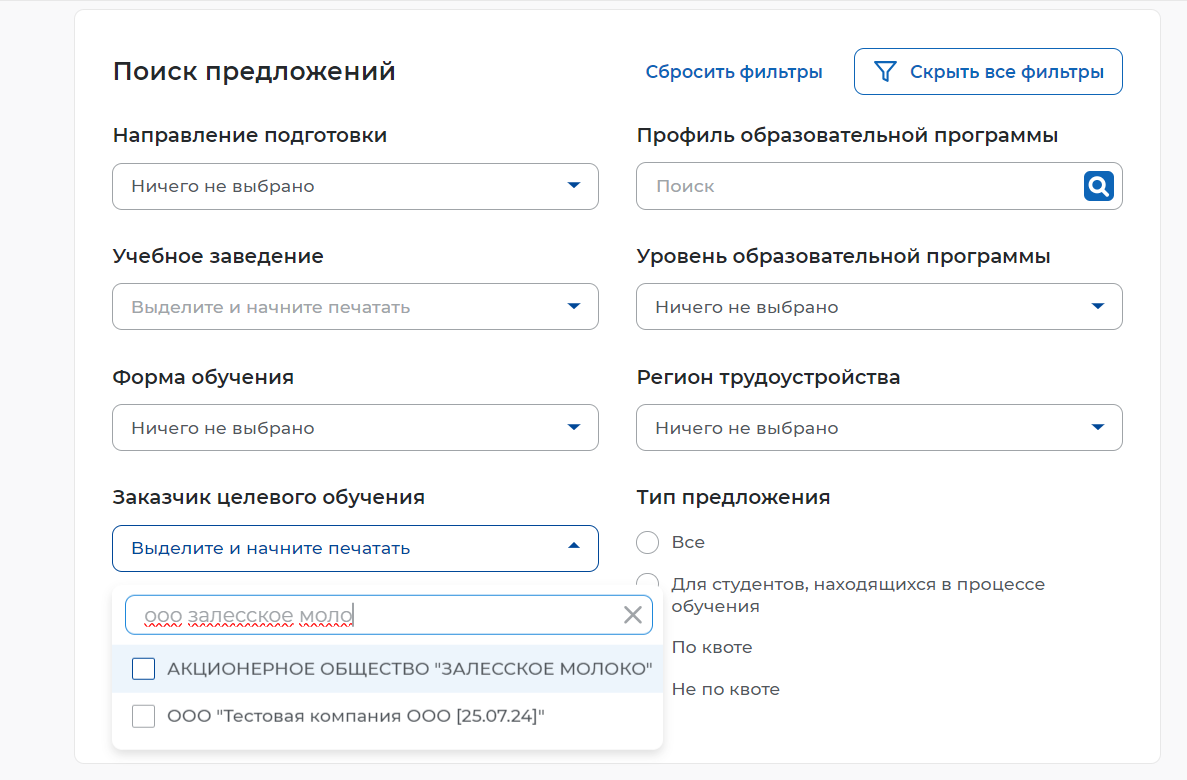 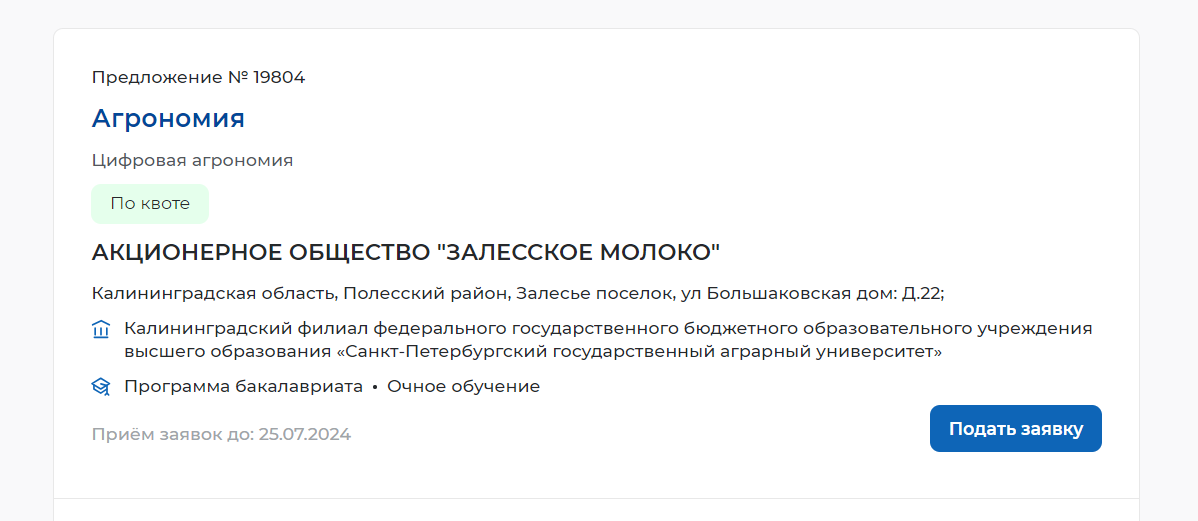 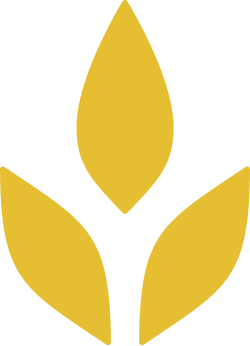 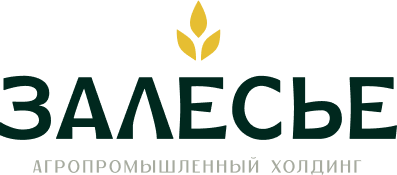 1. Как подать заявку на целевое обучение на портале Работа России
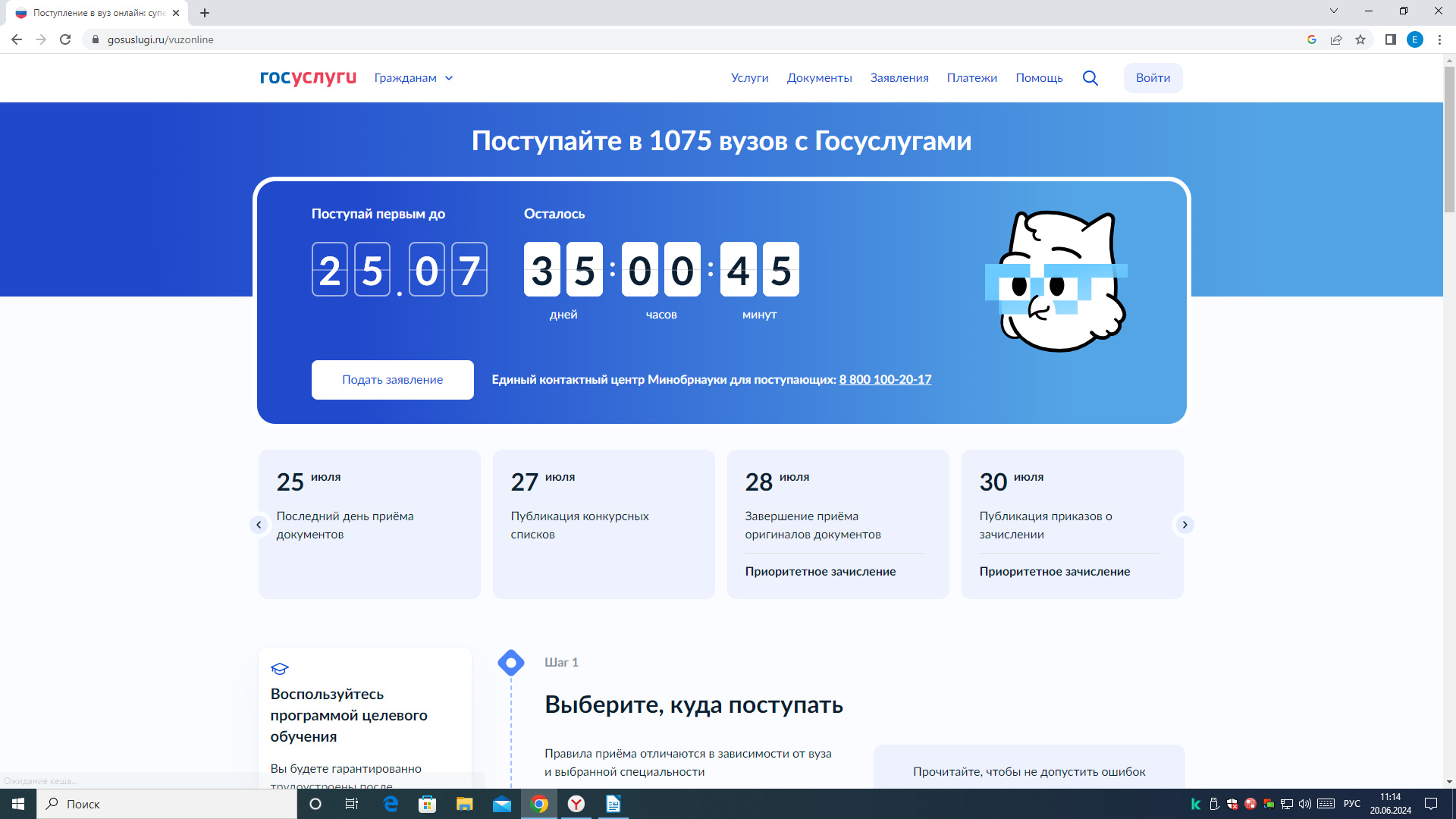 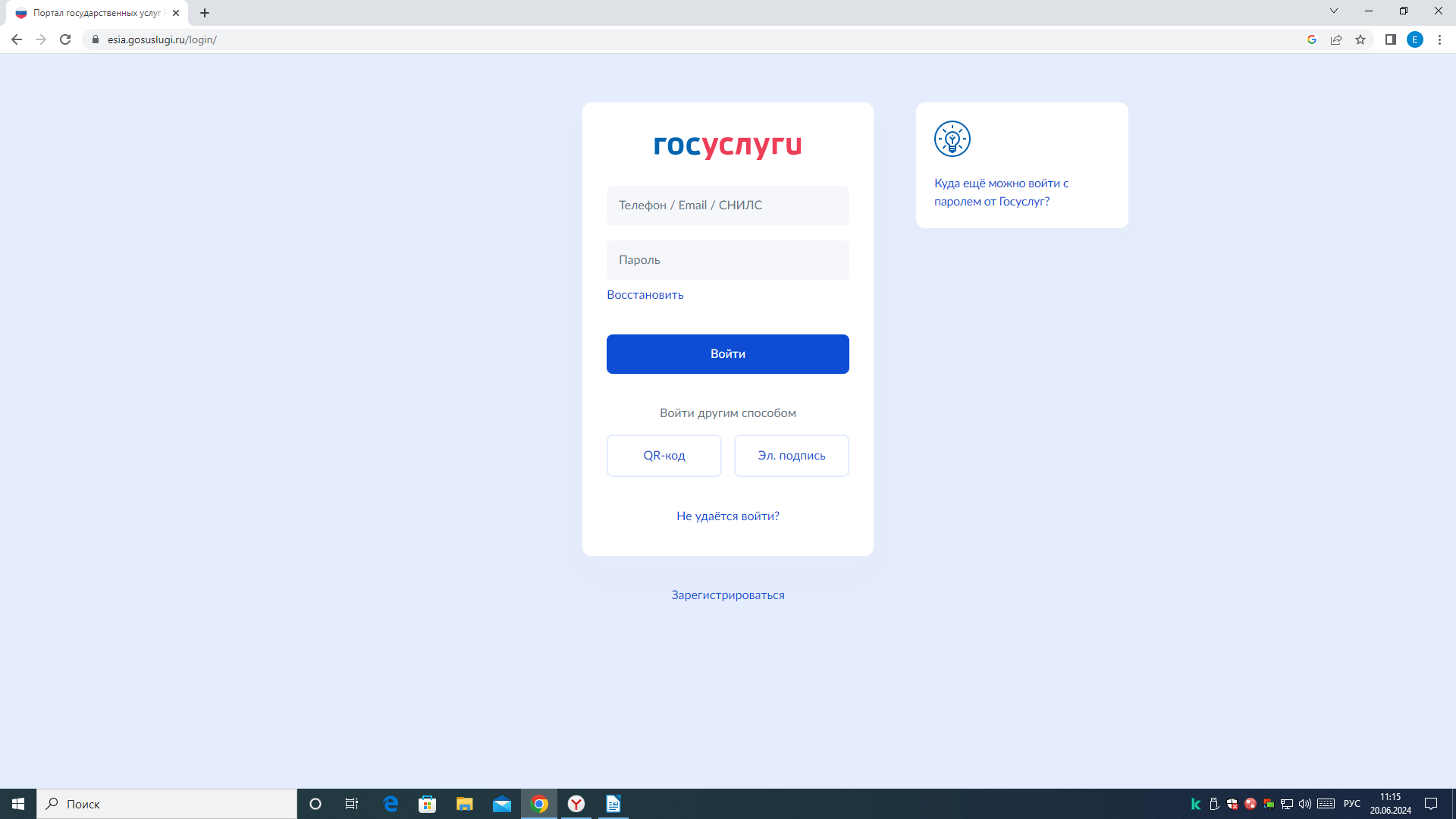 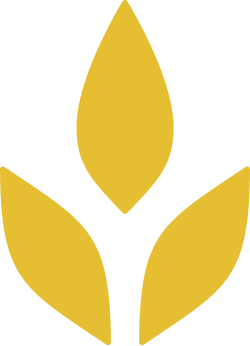 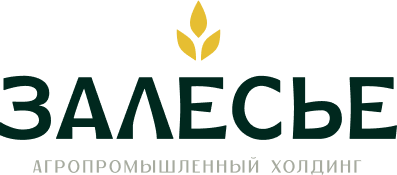 2. Как подать заявку на целевое обучение в бумажном формате
При подаче документов в образовательную организацию на поступление заявка оформляется в бумажном формате.
При оформлении заявки в бумажном формате необходимо направить копию этой заявки на электронный адрес e.orlova@zalesie.ru с приложением согласия на обработку персональных данных и согласия законного представителя несовершеннолетнего (в случае если абитуриент несовершеннолетний).
В письме необходимо указать:
СНИЛС;
контактный телефон;
e-mail;
код подразделения (выдавшего паспорт).
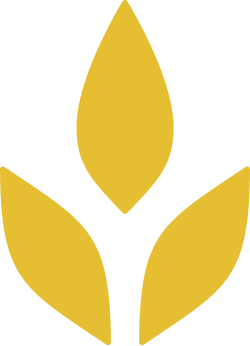 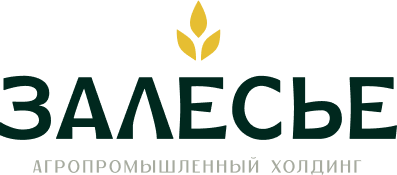 Целевые квоты, заявленные от ООО «Агрохолдинг «Залесье» через портал «Работа в России» в 2024 г. (вузы)
Уровень образовательной программы
Срок подачи заявки
Предприятие
Специальность
№ предложения на портале «Работа в России»
бакалавриат
№ 54359
до 25.07.2024
Агроинженерия
АО «Залесское молоко»
бакалавриат
до 25.07.2024
№ 19804
Агрономия
бакалавриат
до 25.07.2024
№ 54369
Зоотехния
ООО «Интерген Рус»
бакалавриат
до 25.07.2024
№ 18421
Зоотехния
ООО «Центр ветеринарных исследований»
до 30.07.2024
специалитет
№ 88474, № 89311
Ветеринария
ООО «Каштановка»
до 12.08.2024
магистратура
ИП «Пак»
№ 93469
Гидромелиорация
до 25.07.2024
бакалавриат
ООО «Сервис-Агро»
№ 54953
Прикладная информатика
аспирантура
до 12.08.2024
№ 55194
Роботы, мехатроника и робототехнические системы
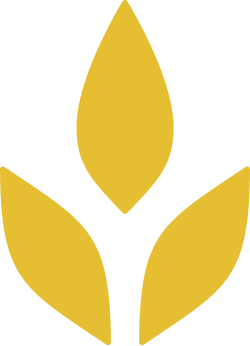 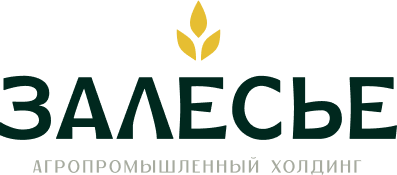 Целевые квоты, заявленные от ООО «Агрохолдинг «Залесье» через портал «Работа в России» в 2024 г. (сузы)
Уровень образовательной программы
Срок подачи заявки
Предприятие
Специальность
№ предложения на портале «Работа в России»
СПО
№ 92091
до 15.08.2024
Ветеринария
ООО «Малиновка»
СПО
до 15.08.2024
№ 91600
Ветеринария
ООО «Залесье Агро»
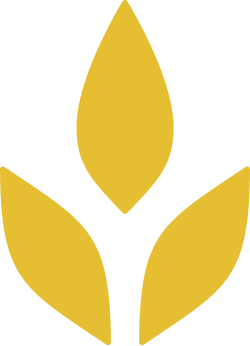 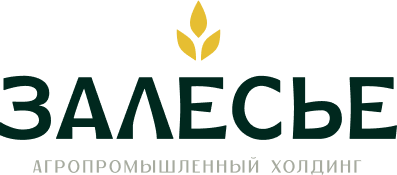 Контактное лицо ООО «АПХ «Залесье»:
Директор учебного центра -  Орлова Эльмира Равилевна 
Email: e.orlova@zalesie.ru
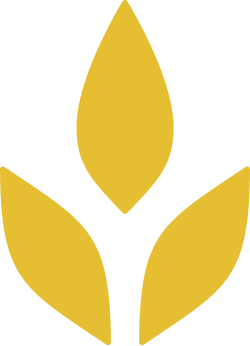